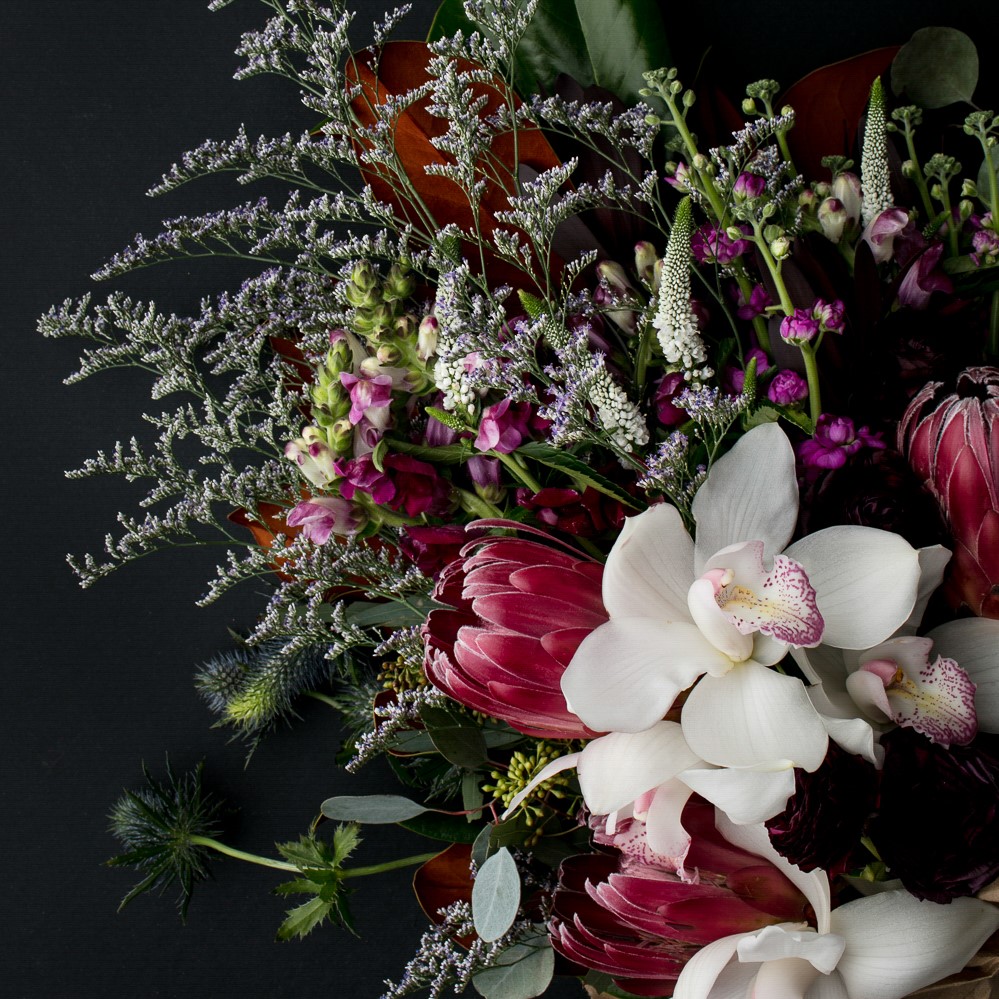 The 5 pillarsshare
Add your name and/or team name here
[Speaker Notes: These specific notes are for the Presenter and cover all 5 weeks/sessions of The 5 Pillars presentation:
You will be teaching your team to help them get their business off the ground and running!
This is designed as a 5 week/session program
Each teaching is only 15-20 minutes
Each week, you:
Review action items from last week
Discuss the Pillar for this week
Assign action items for next week
The BEST way to deliver this program is to teach your team for 5 weeks, then give each of them a free copy of The 5 Pillars book. The book is available on our website of https://www.downlineleadership.com/5-pillars-book/ The cost is only $50 for 10 copies, with free shipping in the US.
Please also be aware of those leaders on your teams that should be teaching this program to THEIR teams]
AgendaWelcome & IntroductionOverview of the 5 pillarswhat is sharingwhy sharehow to shareresourcesTEACHING OTHERS TO SHAREAction stepsquestions
[Speaker Notes: We are so thrilled to have you here with us! 

We are here today to de-mystify this business and provide a foundation and structure for you to build on. 

Let’s start out with an overview of today’s agenda and a peek at what you can expect over the next few weeks.]
[Speaker Notes: My name is NAME HERE, and this is my story… 

Tell your original, genuine story on how you fell in love with the oils, AND how you’ve built your business.]
the 5 pillarssharefollow upeducateservebuild
[Speaker Notes: We are often asked HOW to be successful with Young Living. People say regularly, “Just tell me what to do, and I will do it!’ 
The truth is, success in this business is based on some simple principles and activities. 
We’ve identified 5 crucial building blocks that EVERY leader MUST do regularly. Regardless of your rank within our company, the activities are the same. We call them the 5 Pillars, because they are the foundation and support for a healthy, thriving business. 

Focus your activity on these 5 pillars every day, every week, every month and you will build a very successful business
Even if you only have an hour a day to invest into your business, using these pillars in a focused and intentional manner will help you to move your business forward.  The key is to be consistent with your effort every week and never give up!

Also, we want to reassure you that no matter your skill-set or personality (extrovert or introvert, red, blue, yellow, green), you can be successful with all of these pillars. It’s the PRINCIPLE that matters, not HOW you do it. So if you like face-to-face, great. If you want to connect via technology (or if that terrifies you), no problem. The “how” is all up to you.  
There is only one road to diamond, yours. 
Using these pillars in your own special way helps you find your own road. It is with sharing that you will see ownership rise up. You own your business, not anyone else, and only you have the final responsibility to share with your family and friends.]
What is sharing?
Telling Stories
Seeing a Need and Offering Help
Recommendations of Things You Love
[Speaker Notes: Sharing is your opportunity to express your love and passion for our products and for people. After all, our company’s vision is ‘Young Living essential oils in every home in the world.’  There is literally only one way for that vision to be reached…We all have to share!

Be intentional and strategic about how and when you share. It doesn’t have to be a formal class setting, but you do need to make a practice, a habit, and a lifestyle of sharing your passion everywhere you go, and inviting people to take a look at the products and the business.]
Why share?
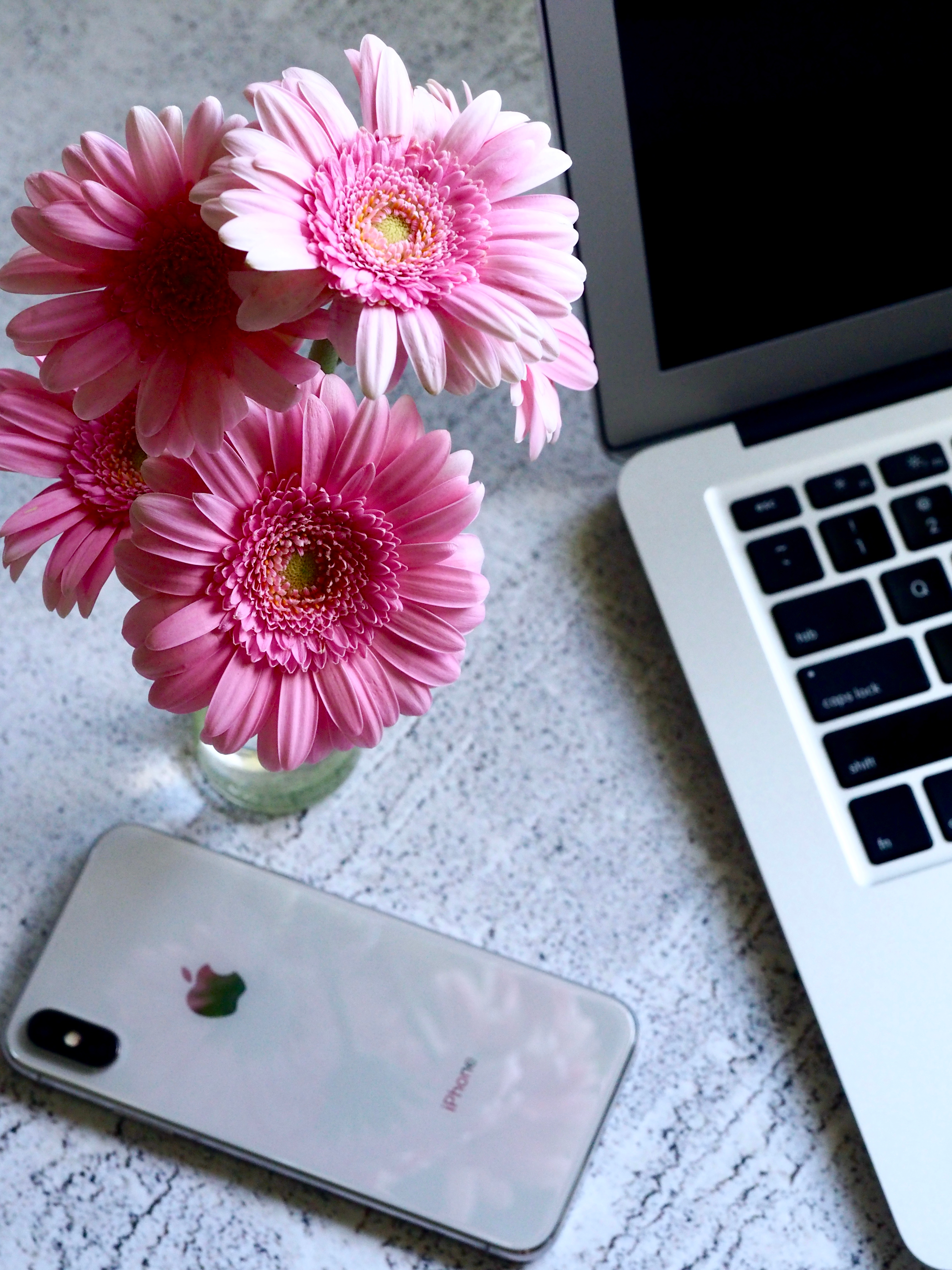 The most credible form of advertising comes from the people we know and trust. 
*83% of people believe recommendations of friends and family.

You are the CEO of your business. 
Sharing is your Job. 

People will want to join – make sure they know they can join with you.
[Speaker Notes: There is a reason people like to know how many stars a product has on Amazon and read customer reviews before selecting which free app they will download on their phone. Trusting other people’s opinions and feedback about a product, person, or service has a huge impact on our decisions (including purchasing decisions) 

Young Living has a simple phrase: “love it/share it,” and we totally agree. 

There is nothing more natural than raving about a new movie you enjoyed, a book that moved you deeply, or a little hidden gem of a restaurant in your favorite town. We share the names of our hairdressers, CPAs, dentists, and more with our friends. We even set our loved ones up on dates with our other single friends. It’s rewarding to play matchmaker with products, places, or people… usually they are thrilled and say thank you! 

Sharing is the #1 place to begin your business, or, if your OGV isn’t budging, it’s time to get back to the basics. Even RCDs personally enroll people very regularly, because we never know who our next ‘race horse’ will be, or who needs our help!  

If you don’t share the products and business opportunity with people, don’t post about it on social media or host any kind of classes or bring it up in conversation, then what are you doing, really? You certainly aren’t running a business. It might be wishful thinking or a fun casual hobby, but building a true business requires lot of consistency in the simple basics. Sharing is one of the basics that absolutely MUST remain a part of your daily activities. It all starts with sharing, it’s your first action to take when you decide to do the business.

Finally, our products are so good that eventually, most people WILL want to join and purchase. Or, even build a business. While it’s important to listen for the right timing, it’s more important to simply share with people. That person will either be interested or know someone else in their area or family who could ignite them about YL, so don’t delay and then regret it afterwards if they sign up with someone else. You want to make sure that they know they can order from you!]
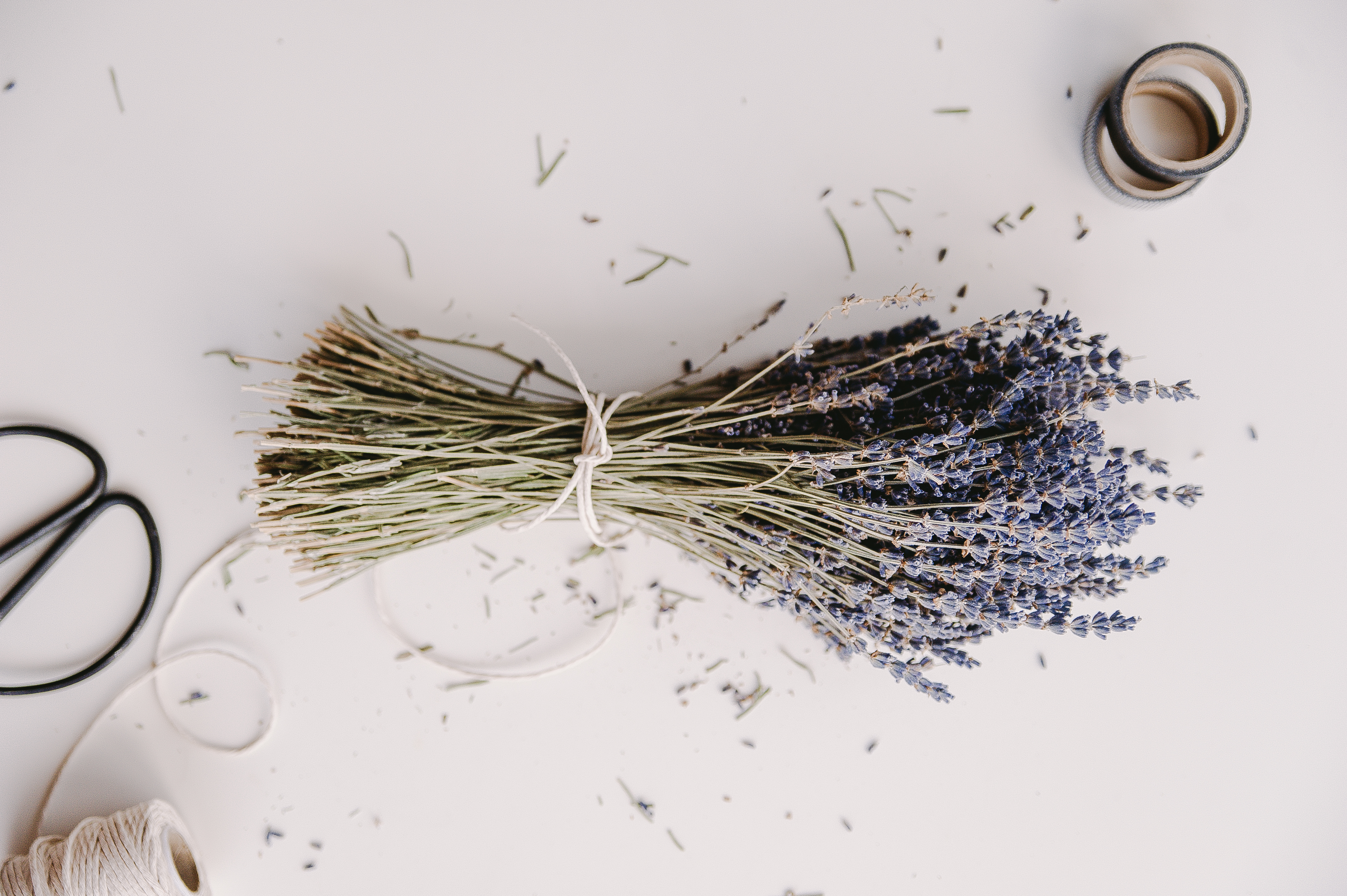 Click to add text
How to share?
However it works for you!
Replicate results
Be creative & consistent
Face to Face     Teach Classes
Social Media     Wear Oils in Public
[Speaker Notes: There are many different ways to share oils with people! There is no magic bullet (or capsule) for sharing. 

It’s pretty straightforward:
Connect with someone you care about. In fact, sharing is a way to show people how much you really care about them.
Share the product/business with them (samples, online class, video, in person class, etc.)
Help them get started
Show them how to do the same
Don’t be afraid to mention ER at this time, let your intuition guide you

We encourage you to:
Play to your strengths
Be willing to take risks, try new things, and learn new skills.
Some ideas for how this might look: 
Meet face to face with someone over coffee, bring samples.
Give hostess, baby & bridal shower & teacher appreciation gifts with a little hand-written card. Get products into people’s hands to sample. Once they try them, they are much more likely to buy! 
Post a personal story on social media – BE AUTHENTIC, TELL YOUR OWN STORY, don’t just copy & paste what someone else writes. This is your free advertising space. 
Initiate a conversation with someone you don’t know at the gym, grocery store or doctor’s office. Look for ways to meet new people and get out of your comfort zone (that’s not where growth is!). I know a friend who signs people up at the airport and even in elevators!
Use your oils in public, EVERYWHERE (People generally like the smell and will ask). Put citrus oils in your water when you’re at a restaurant and leave the bottle on the table. Offer to share some Thieves hand sanitizer before eating with friends, etc.
Do an online Intro to oils class and/or schedule at least 1 in-home class a month (more is better, if your schedule allows).
Join new activities, gym class, a sport, and use your Deep Relief roller or Cool Azul gel in the locker room or before exercising .]
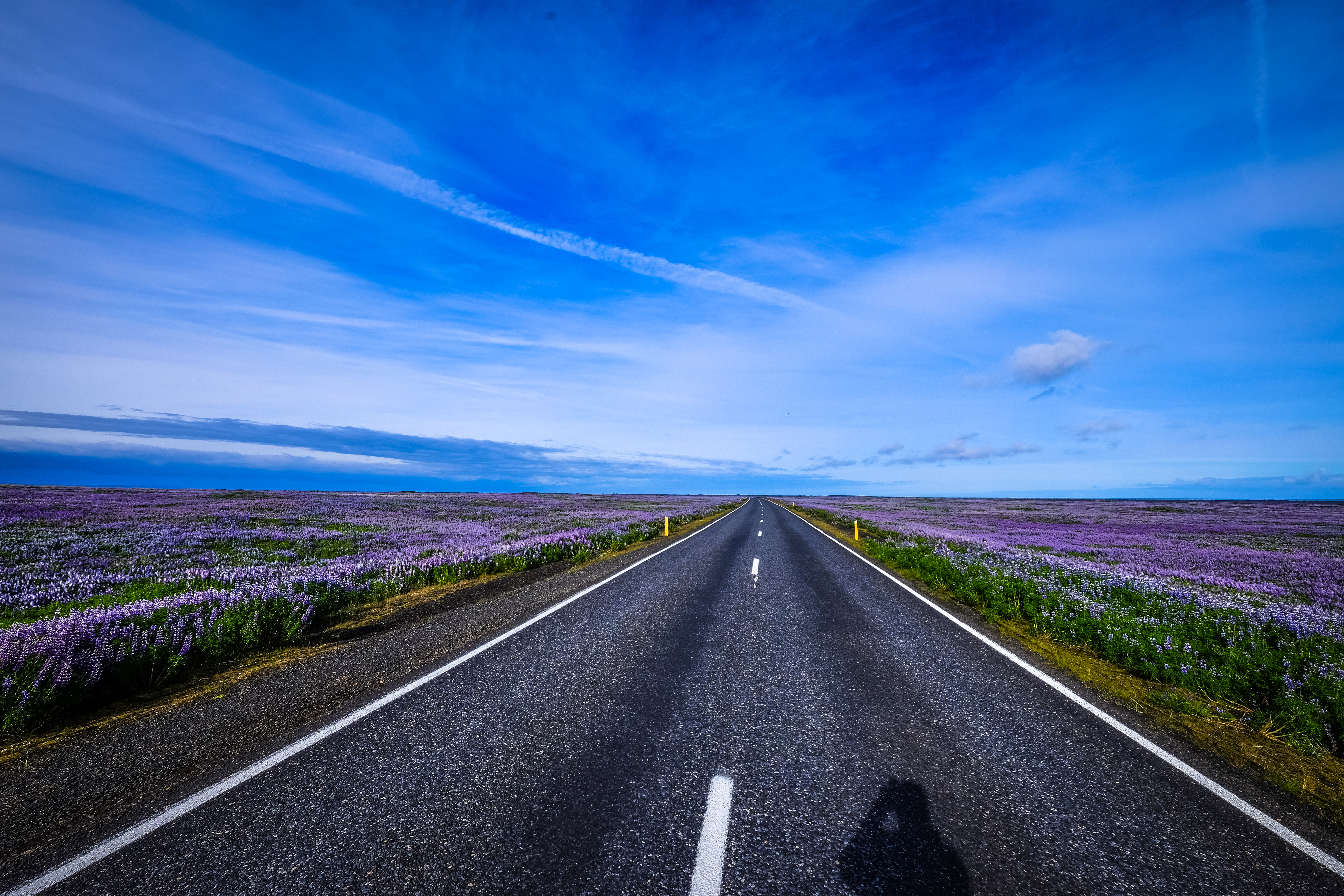 Remember there is only one road to diamond...yours!
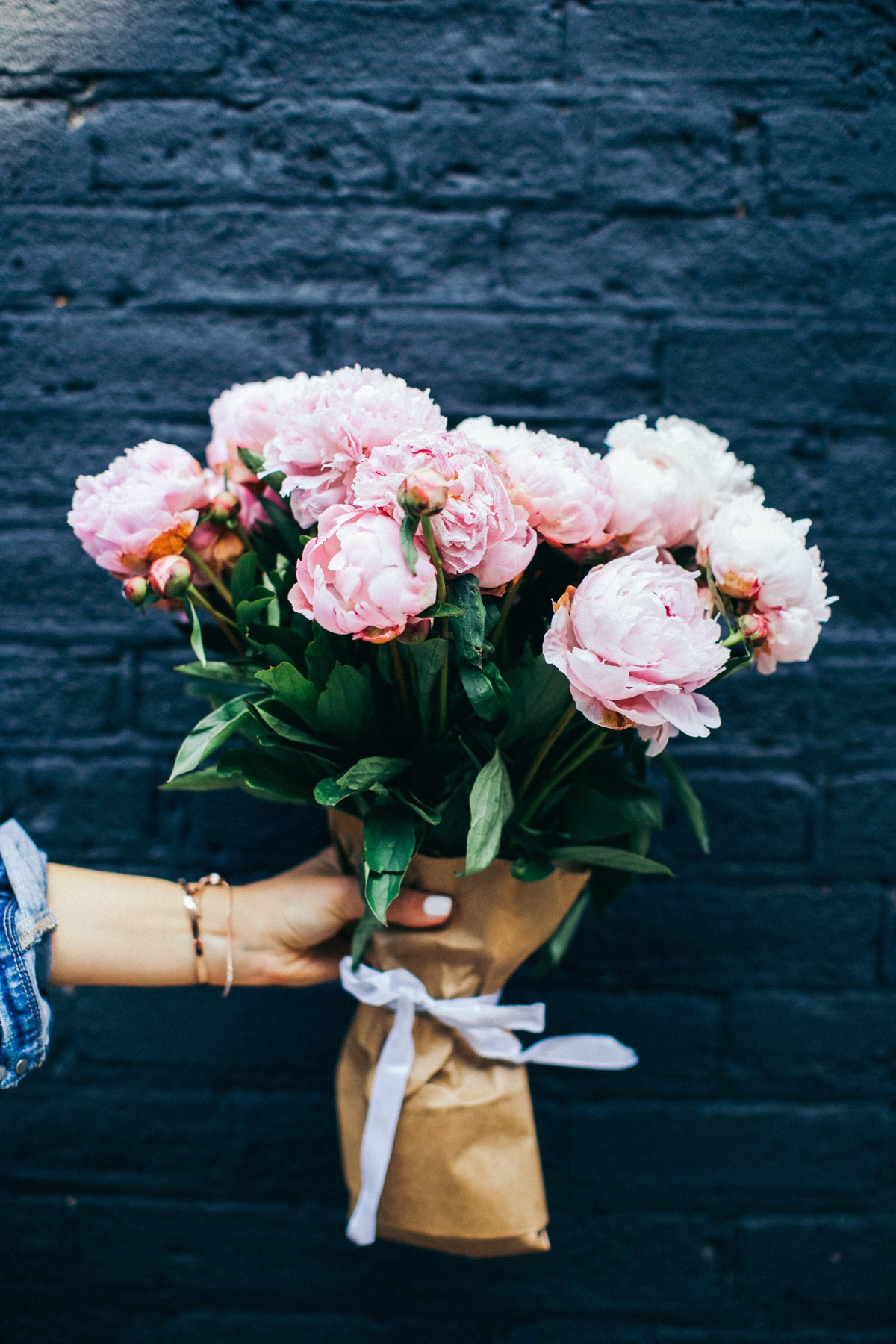 resources
Simplified Oiler: www.simplifiedoiler.com 
Gameplan book & workbook (includes 101 class script)
Textable classes 
Young Living catalog 
The Go Giver/ Go Givers Sell More, Mann & Burg
[Speaker Notes: Simplified Oiler (daily social media picture & post suggestions, daily straightforward actions, online class outlines & unbranded photos, 101 class, business 101 class + more) www.simplifiedoiler.com 
The Gameplan book & workbook has a copy of a general 101 script
Young Living catalog (run through the company history, seed to seal, product lines & starter kits)
The books The Go Giver and Go Givers Sell More Bob Burg & John David Mann) can be very helpful, especially for yellow personalities]
Teaching others to share
Focus on replicating results, not duplication
Help identify their skills, talents & gifts - work with their strengths
Keep it simple (review simple steps of sharing) 
Use resources  - no need to reinvent the wheel
Set reasonable expectations
[Speaker Notes: Focus on replicating results, not duplication. You want others to use their own strengths, not copy you.
Keep it simple (remember the simple steps of sharing from earlier).
Send them online resources, tag them in a video, share samples, etc. 
Set reasonable expectations for when others share:
                         No = not at this time, not no forever
                         Some people need 7x+ exposure before they buy
                         Share from the heart: everyone needs YL!]
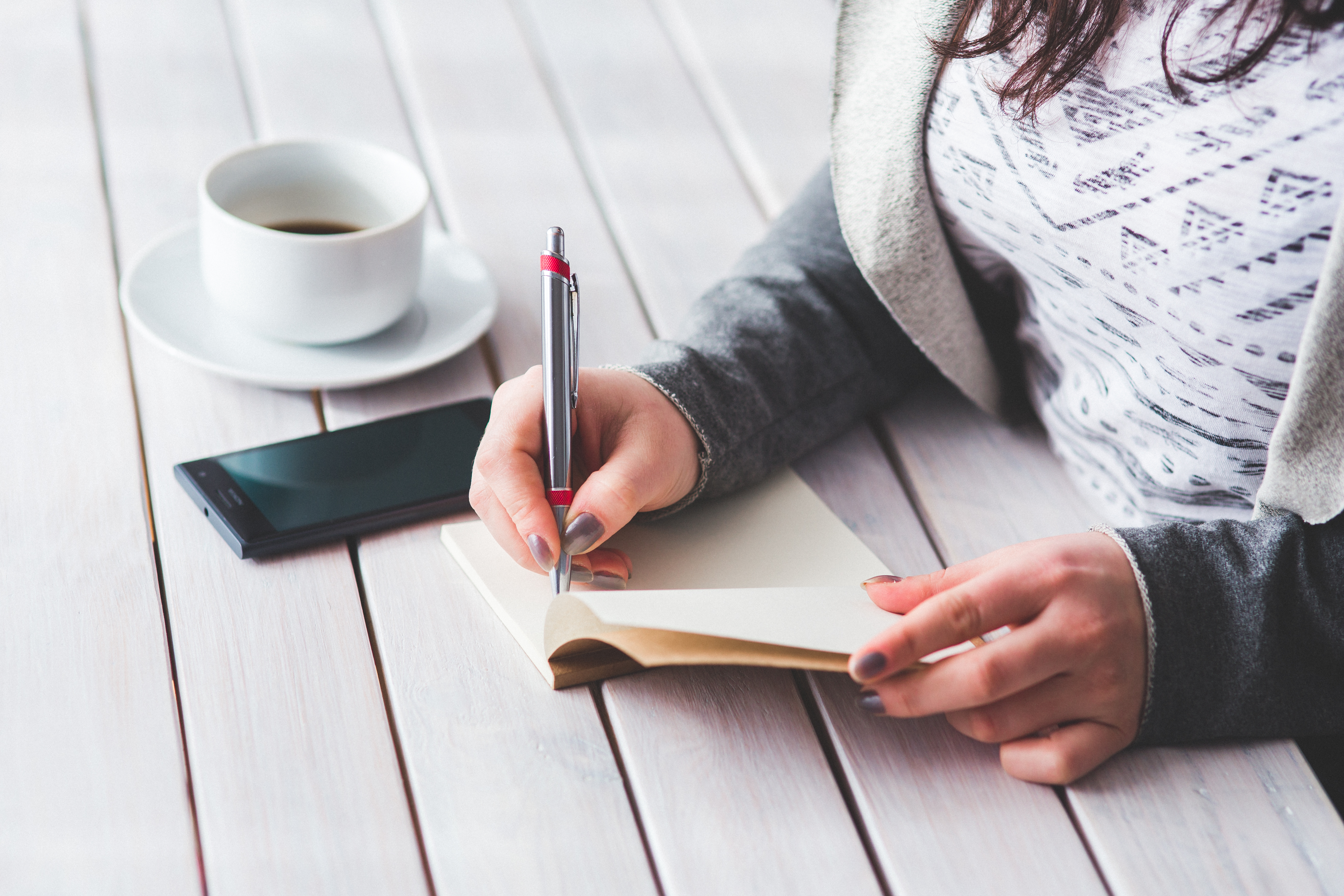 Action steps
Share one new way this week
 Record your activity and result
repeat
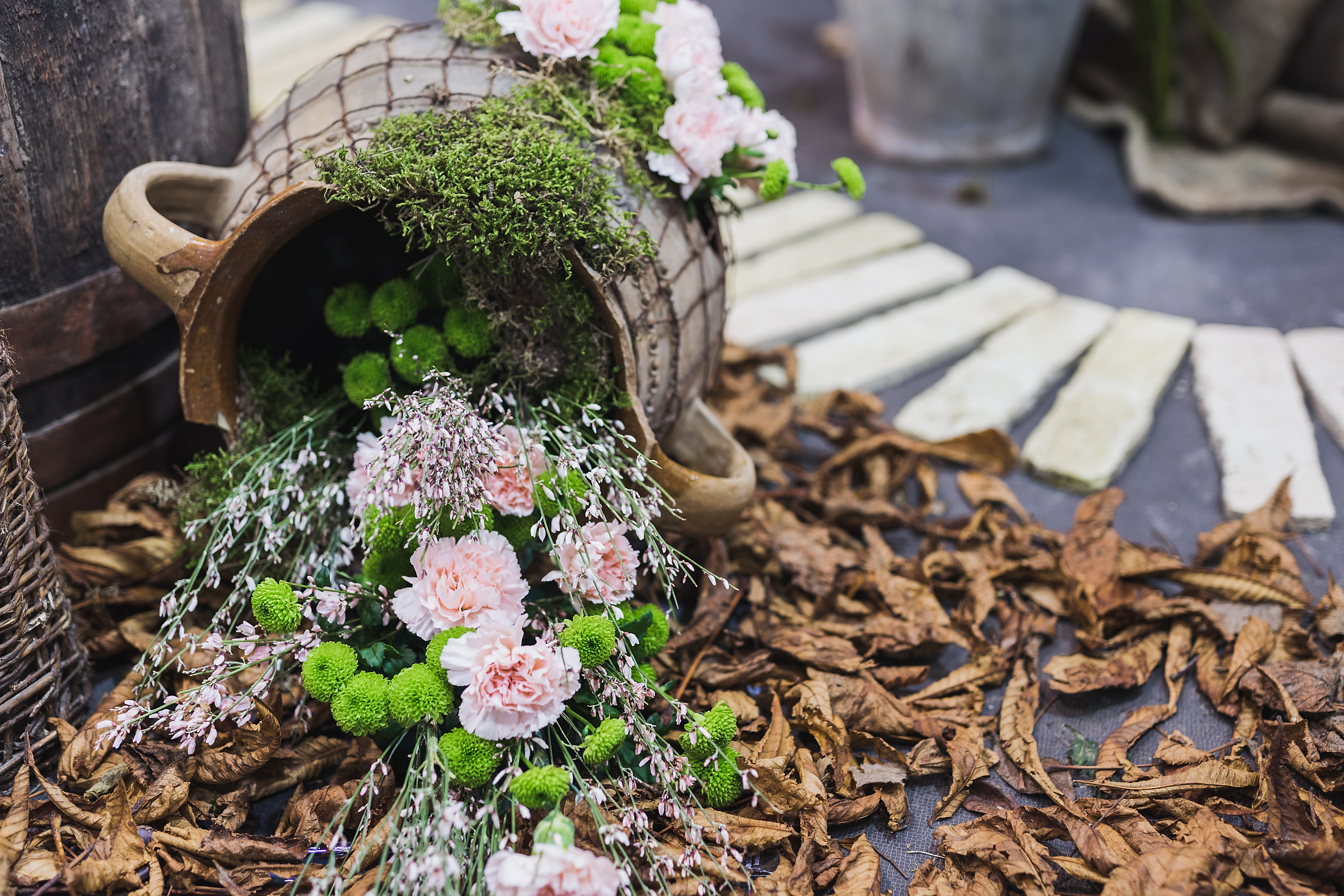 Let no one ever come to you without leaving better and happier.- mother teresa
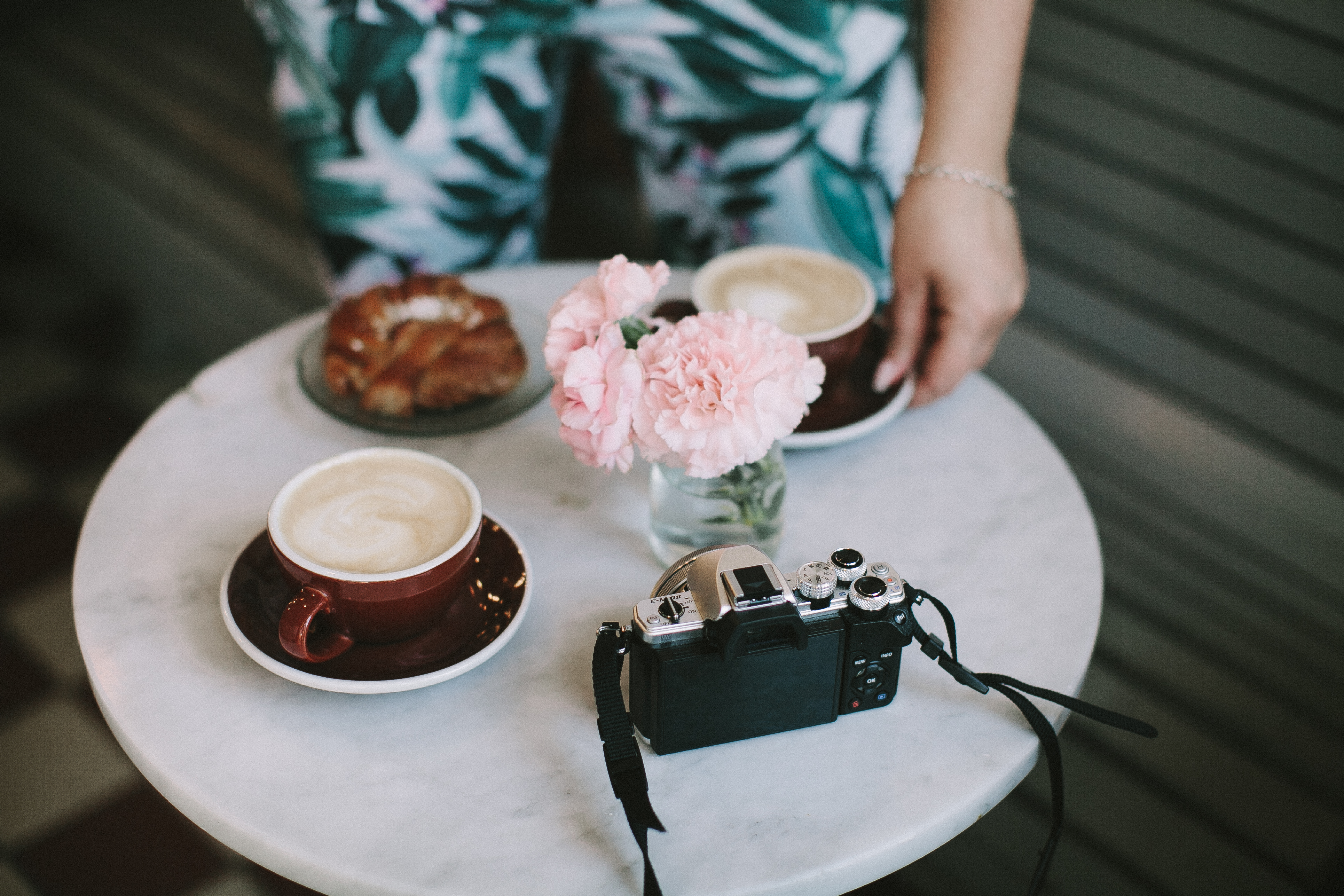 Questions?